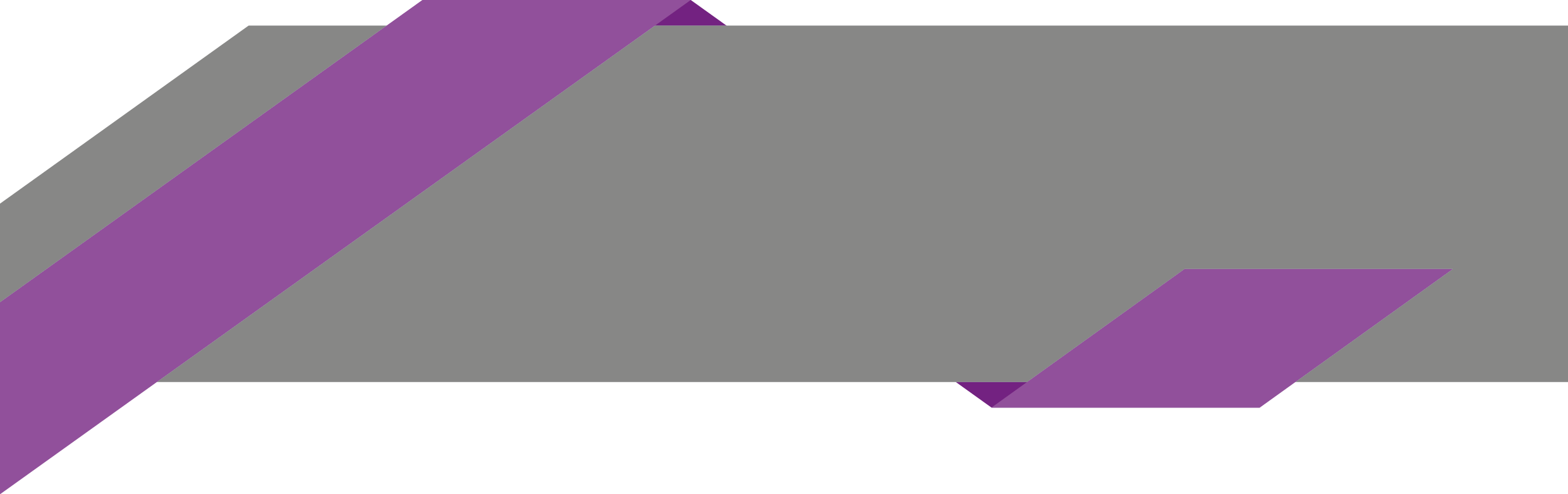 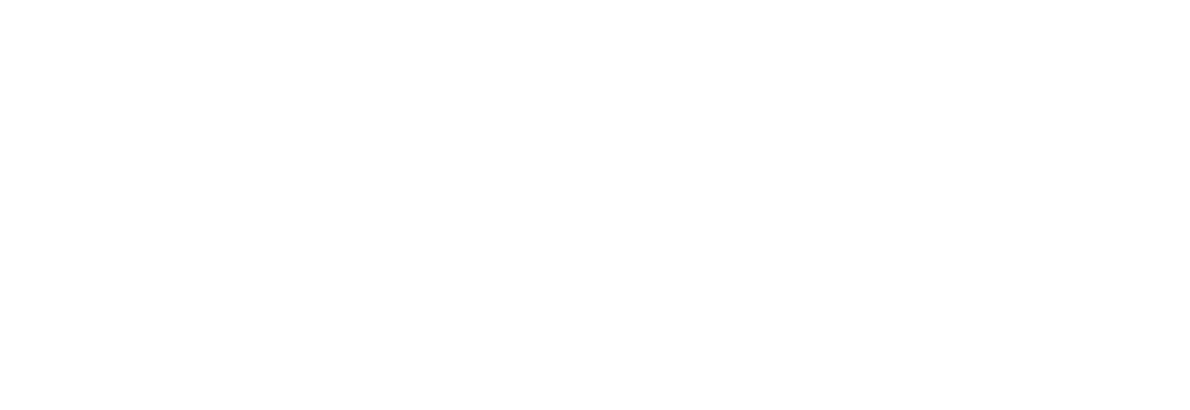 Aviso de privacidad integral
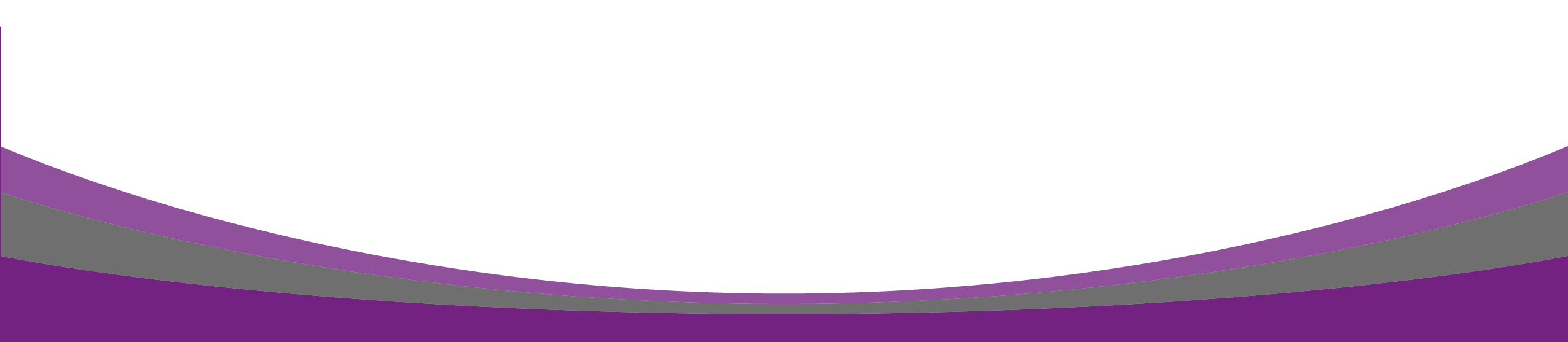